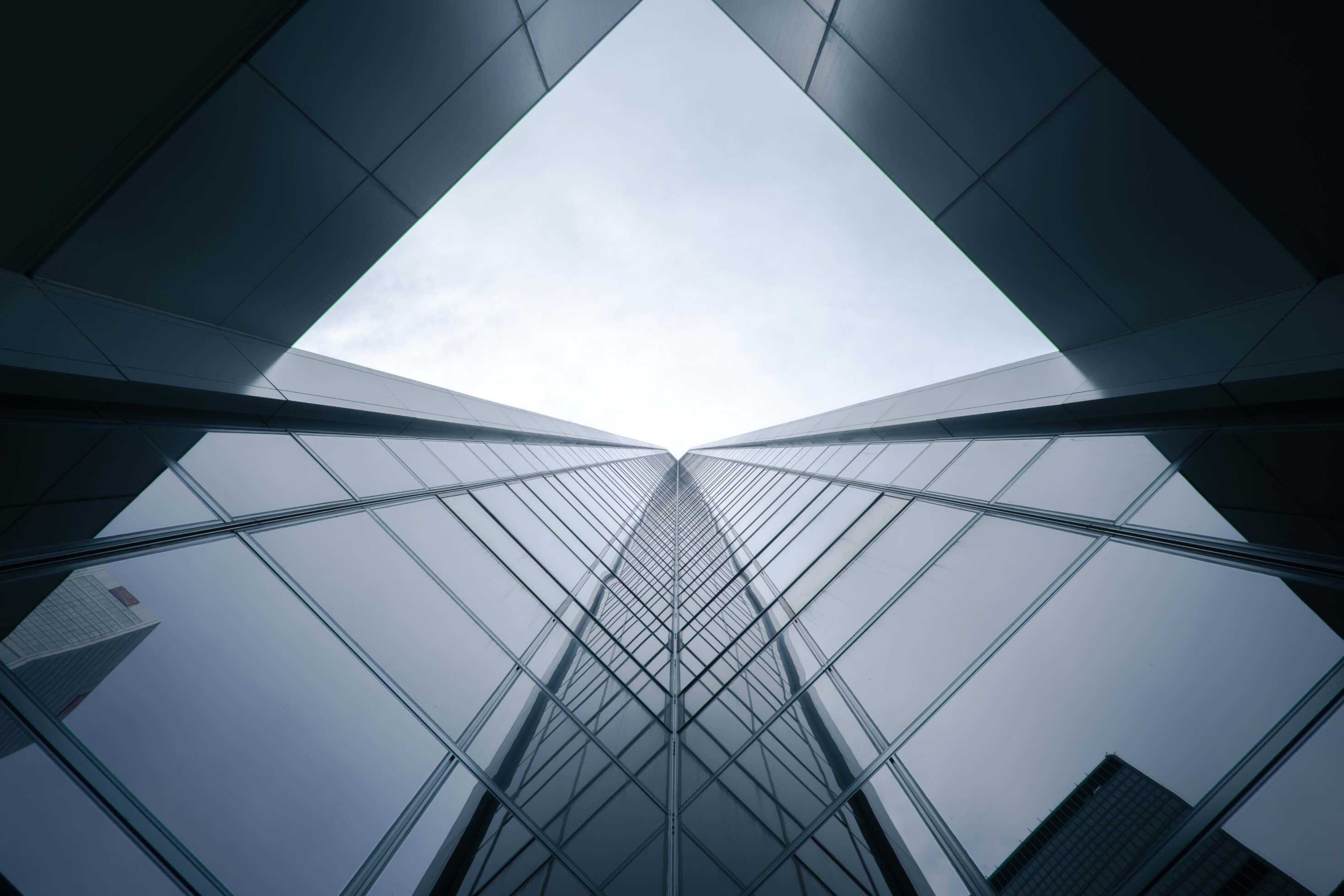 ＆
EUROPE BUSINESS
TEMPLATES
Fresh business general template
Applicable to enterprise introduction, summary report, sales marketing, chart data
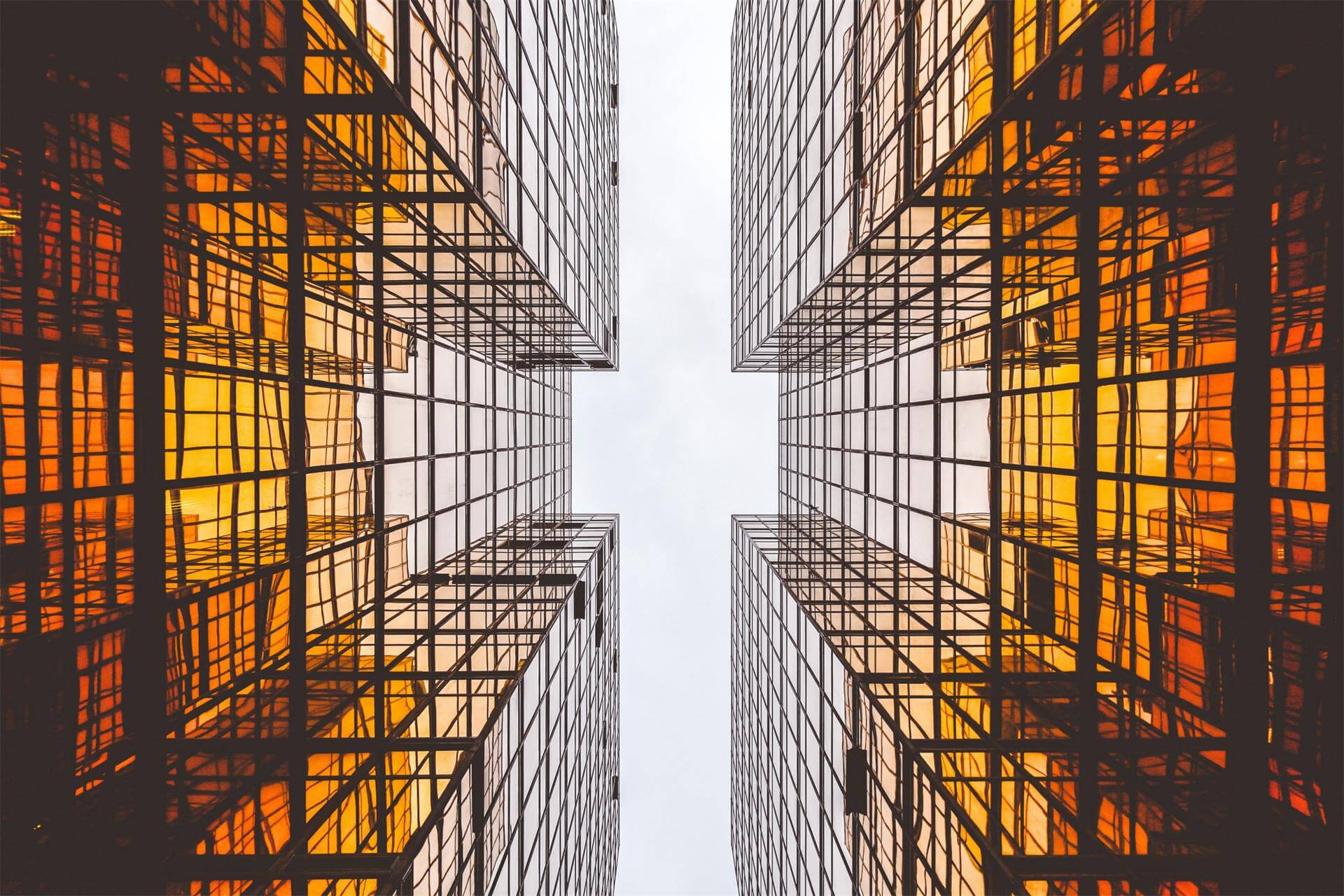 COMPANY
ADD THE TITLE HERE
ADD THE TITLE HERE
01
02
Please add your subtitle here
Please add your subtitle here
ADD THE TITLE HERE
ADD THE TITLE HERE
03
04
Please add your subtitle here
Please add your subtitle here
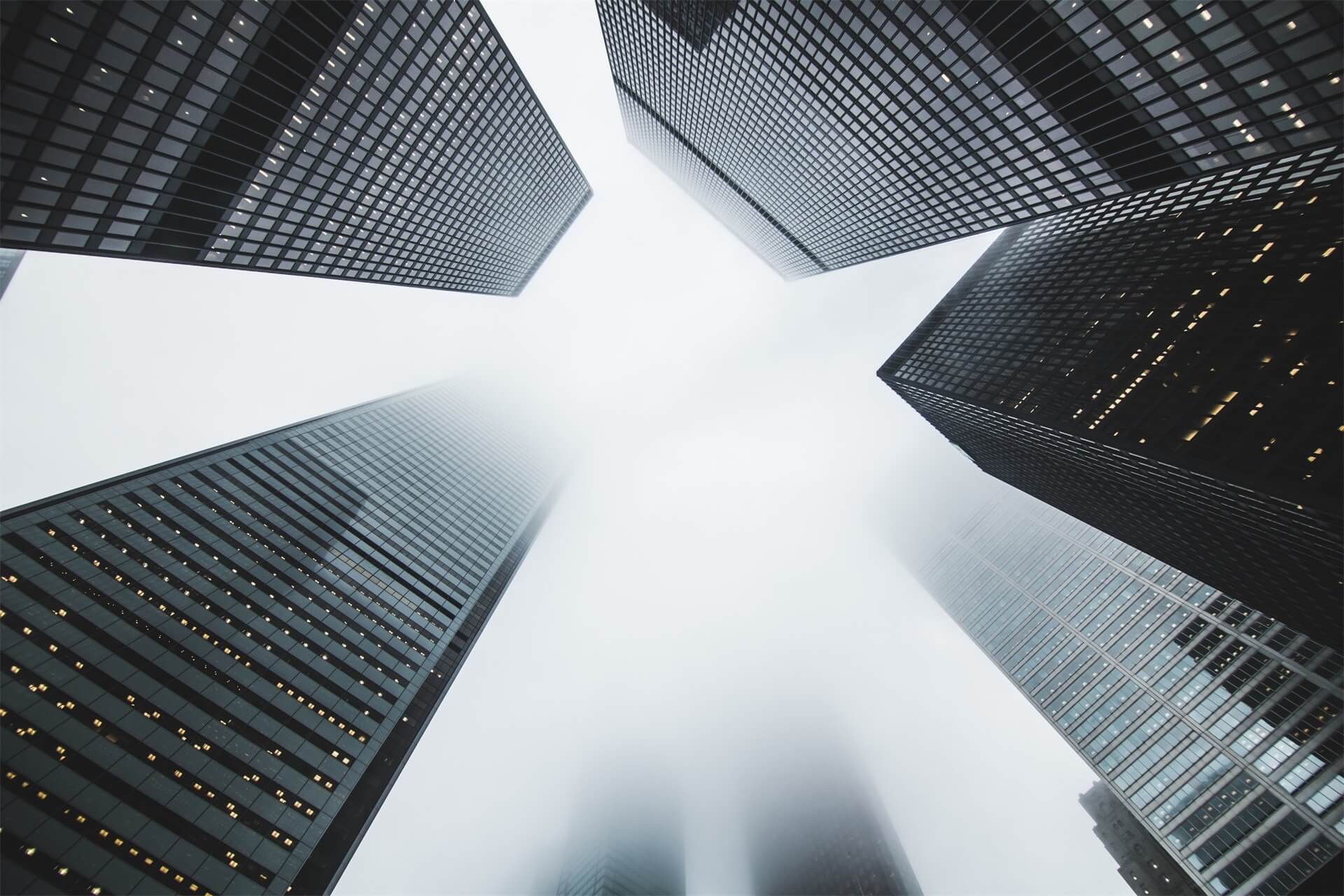 PART ONE
ADD THE TITLE HERE
Fresh business general template
Applicable to enterprise introduction, summary report, sales marketing, chart dataa
TITLE CONTENT
Spring and autumn advertisement
85%
62%
57%
Add title here
Add title here
Add title here
This template is the spring and autumn advertising original
This template is the spring and autumn advertising original
This template is the spring and autumn advertising original
TITLE CONTENT
Spring and autumn advertisement
Add your title here
Add your title here
This template is the spring and autumn advertising original
This template is the spring and autumn advertising original
Add your title here
Add your title here
This template is the spring and autumn advertising original
This template is the spring and autumn advertising original
TITLE CONTENT
Spring and autumn advertisement
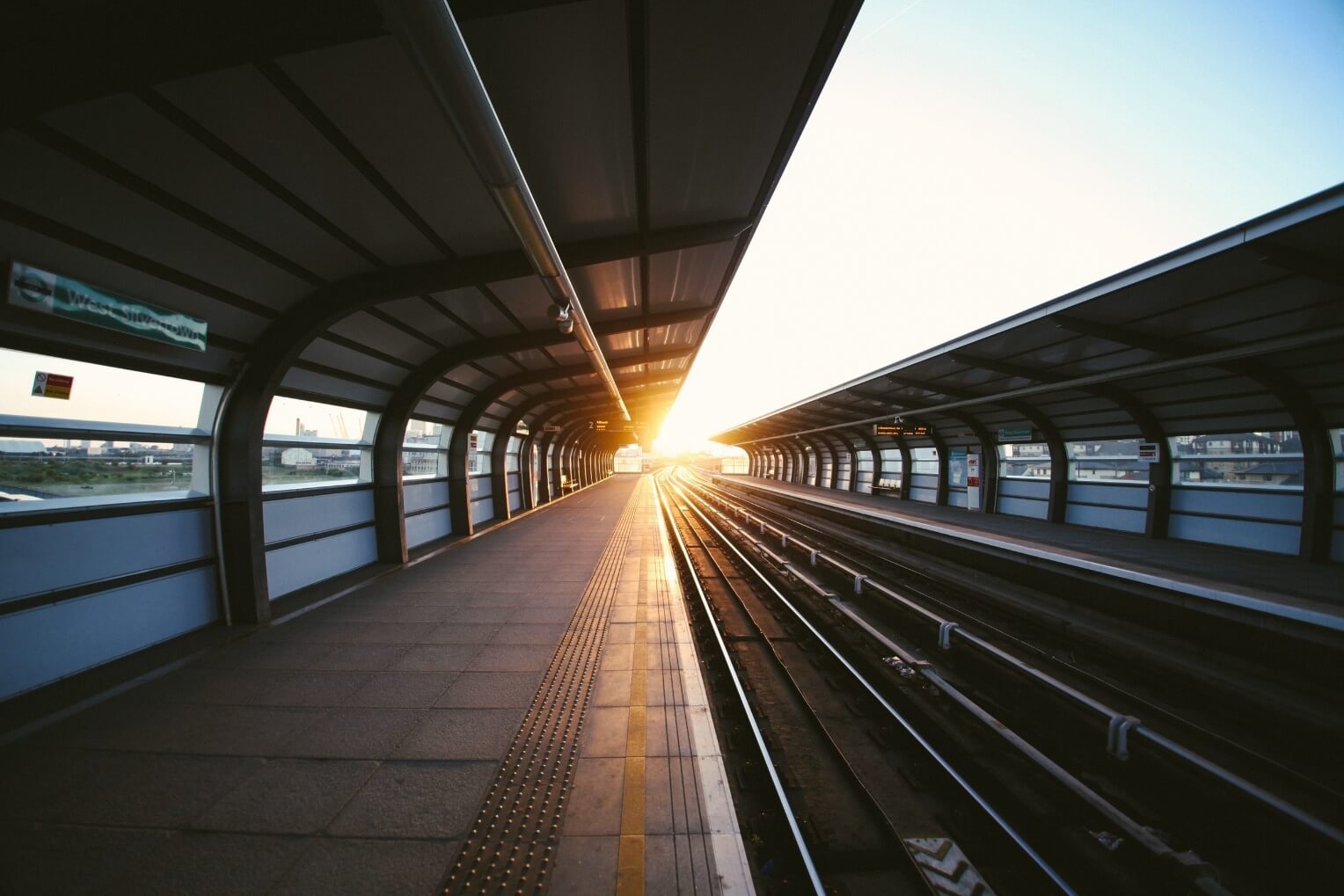 添加标题
This template is the spring and autumn advertising original, here you can directly modify the content. This template is the spring and autumn advertising original, here you can directly modify the content.
This template is the spring and autumn advertising original, here you can directly modify the content.
TITLE CONTENT
Spring and autumn advertisement
Add title here
Add title here
This template is the spring and autumn advertising original
This template is the spring and autumn advertising original
Add title here
Add title here
This template is the spring and autumn advertising original
This template is the spring and autumn advertising original
TITLE CONTENT
Spring and autumn advertisement
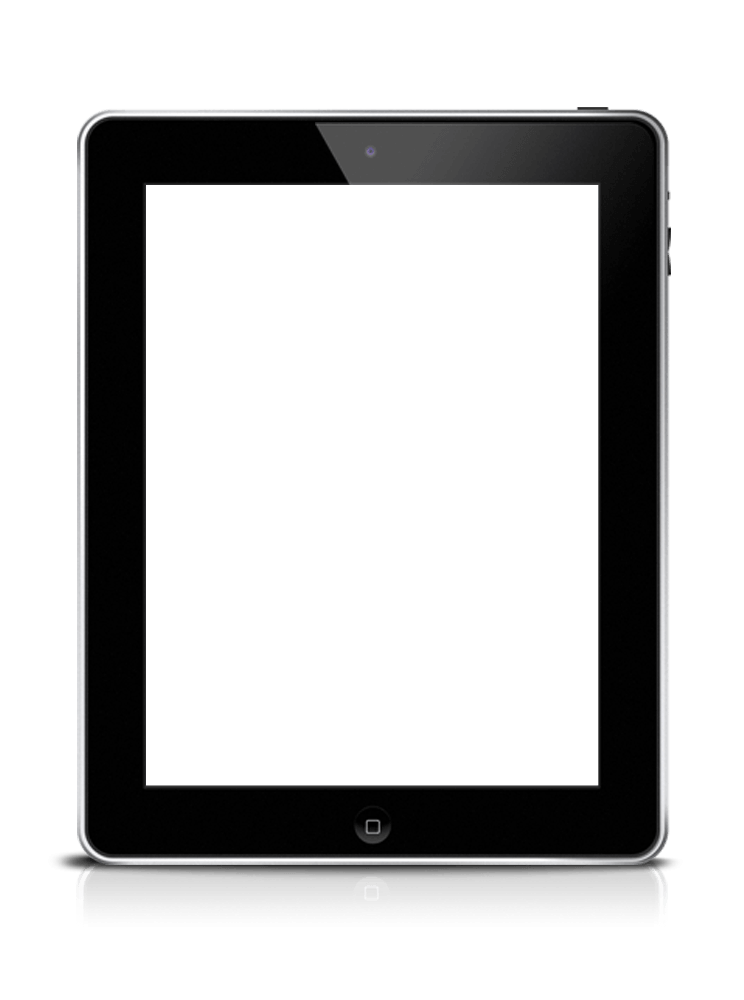 03
01
04
02
添加标题
添加标题
添加标题
添加标题
This template is the spring and autumn advertising original
This template is the spring and autumn advertising original
This template is the spring and autumn advertising original
This template is the spring and autumn advertising original
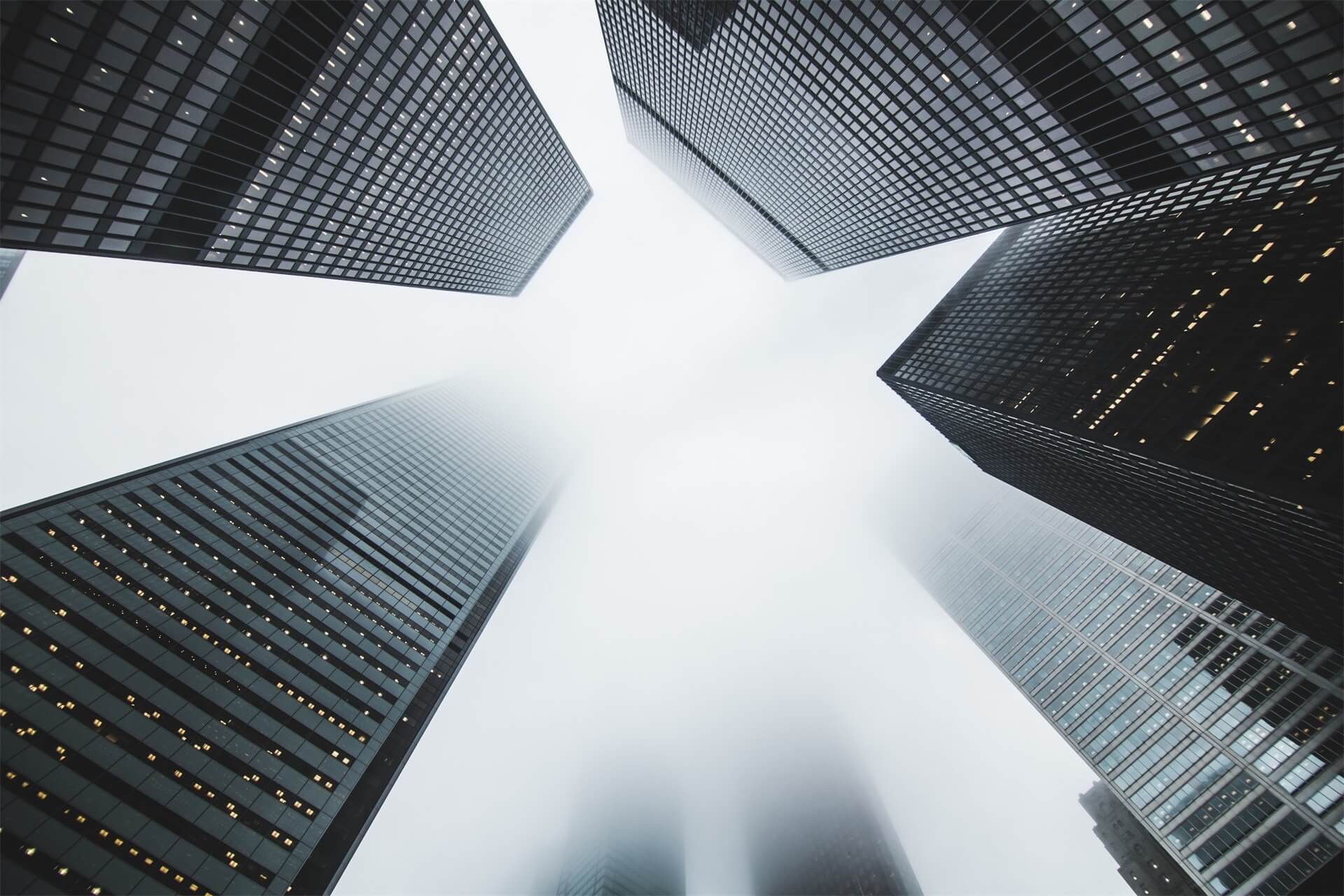 PART TWO
ADD THE TITLE HERE
Fresh business general template
Applicable to enterprise introduction, summary report, sales marketing, chart dataa
TITLE CONTENT
Spring and autumn advertisement
Add title here
Add title here
This template is the spring and autumn advertising original, here you can directly modify the content. This template is the spring and autumn advertising original, here you can directly modify the content.
This template is the spring and autumn advertising original, here you can directly modify the content. This template is the spring and autumn advertising original, here you can directly modify the content.
TITLE CONTENT
Spring and autumn advertisement
Add title here
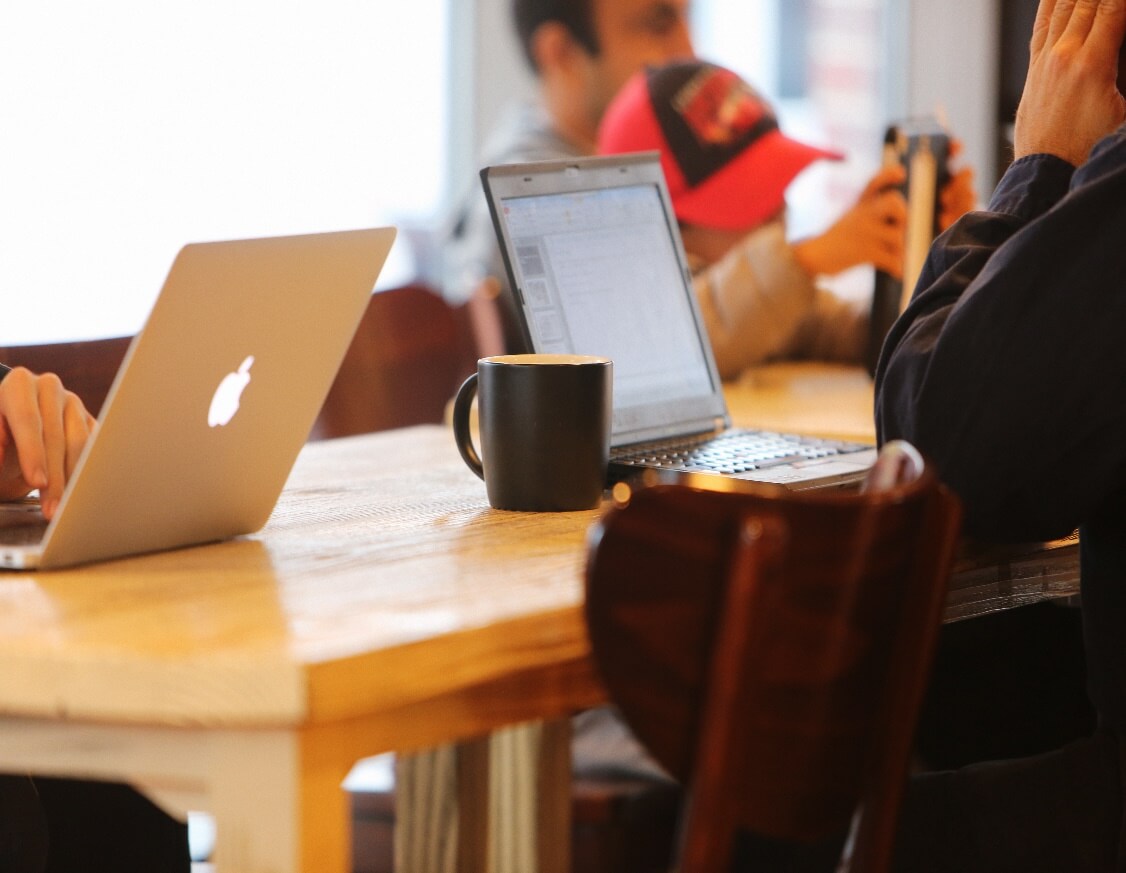 This template is the spring and autumn advertising original This template is the spring and autumn advertising original
Add title here
This template is the spring and autumn advertising original This template is the spring and autumn advertising original
Add title here
This template is the spring and autumn advertising original This template is the spring and autumn advertising original
TITLE CONTENT
Spring and autumn advertisement
Add title here
Add title here
This template is the spring and autumn advertising original,
This template is the spring and autumn advertising original,
Add title here
Add title here
This template is the spring and autumn advertising original,
This template is the spring and autumn advertising original,
TITLE CONTENT
Spring and autumn advertisement
$76,000
$87,453
$46,000
This template is the spring and autumn advertising original
This template is the spring and autumn advertising original
This template is the spring and autumn advertising original
TITLE CONTENT
Spring and autumn advertisement
Add title here
This template is the spring and autumn advertising original, here you can directly modify the content. This template is the spring and autumn advertising original, here you can directly modify the content. This template is the spring and autumn advertising original, here you can directly modify the content. This template is the spring and autumn advertising original, here you can directly modify the content.
TITLE CONTENT
Spring and autumn advertisement
Add title here
This template is the spring and autumn advertising original, here you can directly modify the content. This template is the spring and autumn advertising original, here you can directly modify the content.
This template is the spring and autumn advertising original, here you can directly modify the content. 
This template is the spring and autumn advertising original, here you can directly modify the content.
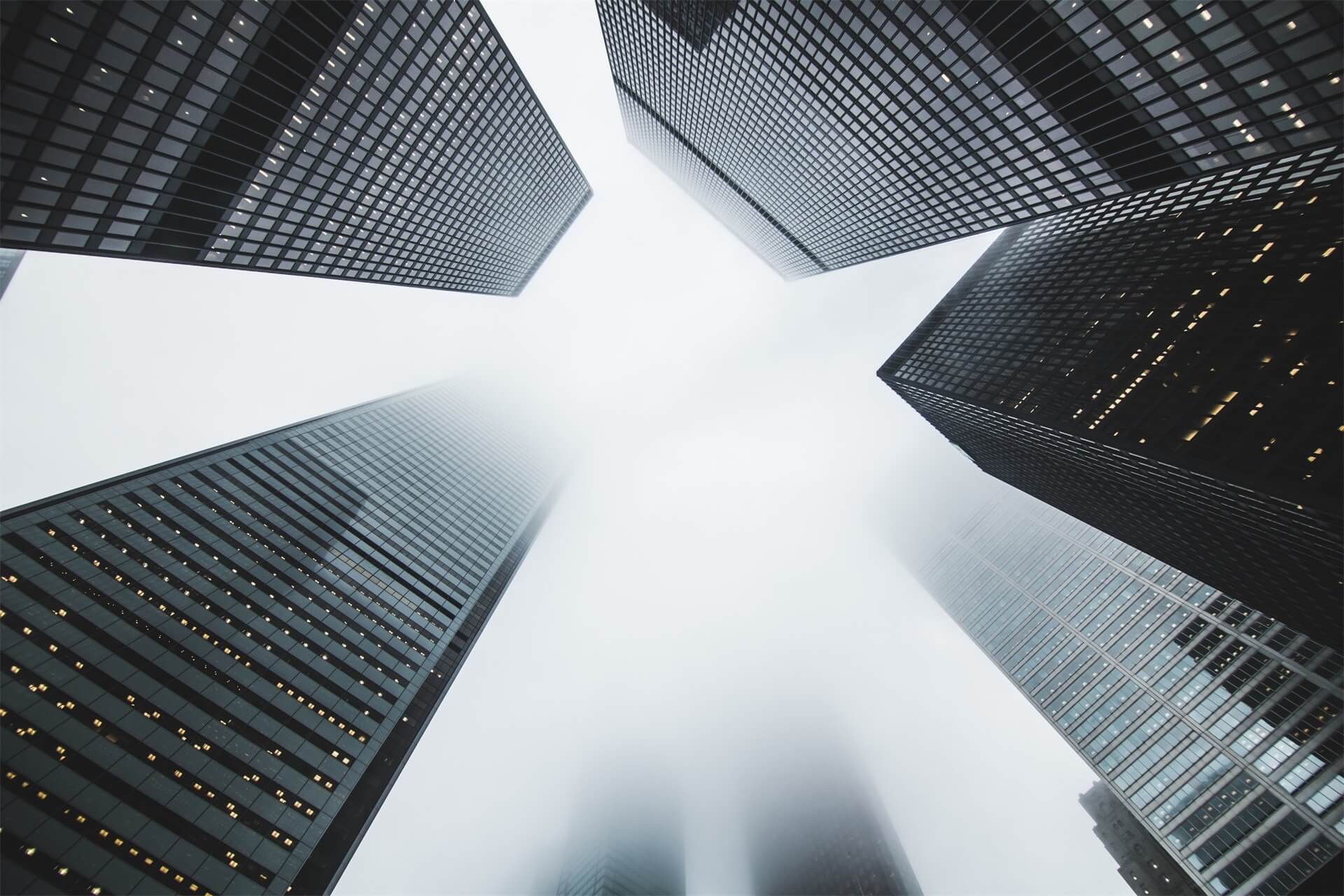 PART THREE
ADD THE TITLE HERE
Fresh business general template
Applicable to enterprise introduction, summary report, sales marketing, chart dataa
TITLE CONTENT
Spring and autumn advertisement
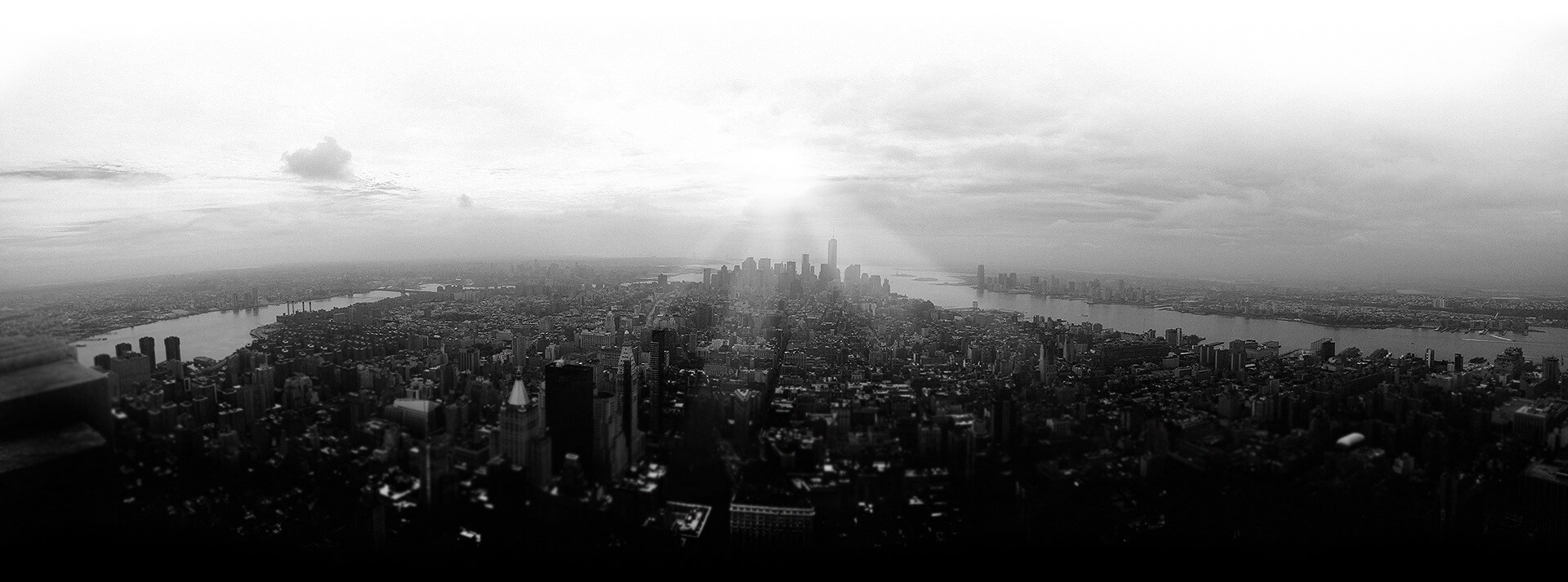 This template is the spring and autumn advertising original This template is the spring and autumn advertising original This template is the spring and autumn advertising original This template is the spring and autumn advertising original
TITLE CONTENT
Spring and autumn advertisement
Add title here
Add title here
This template is the spring and autumn advertising original
This template is the spring and autumn advertising original
Add title here
Add title here
This template is the spring and autumn advertising original
This template is the spring and autumn advertising original
Add title here
Add title here
This template is the spring and autumn advertising original
This template is the spring and autumn advertising original
TITLE CONTENT
Spring and autumn advertisement
Add title here
Add title here
Add title here
This template is the spring and autumn advertising original, here you can directly modify the content.
This template is the spring and autumn advertising original, here you can directly modify the content.
This template is the spring and autumn advertising original, here you can directly modify the content.
TITLE CONTENT
Spring and autumn advertisement
¥：123,000
Add title here
This template is the spring and autumn advertising original, here you can directly modify the content. This template is the spring and autumn advertising original, here you can directly modify the content. This template is the spring and autumn advertising original, here you can directly modify the content. This template is the spring and autumn advertising original, here you can directly modify the content.
TITLE CONTENT
Spring and autumn advertisement
01
02
This template is the spring and autumn advertising original, here you can directly modify the content.
This template is the spring and autumn advertising original, here you can directly modify the content.
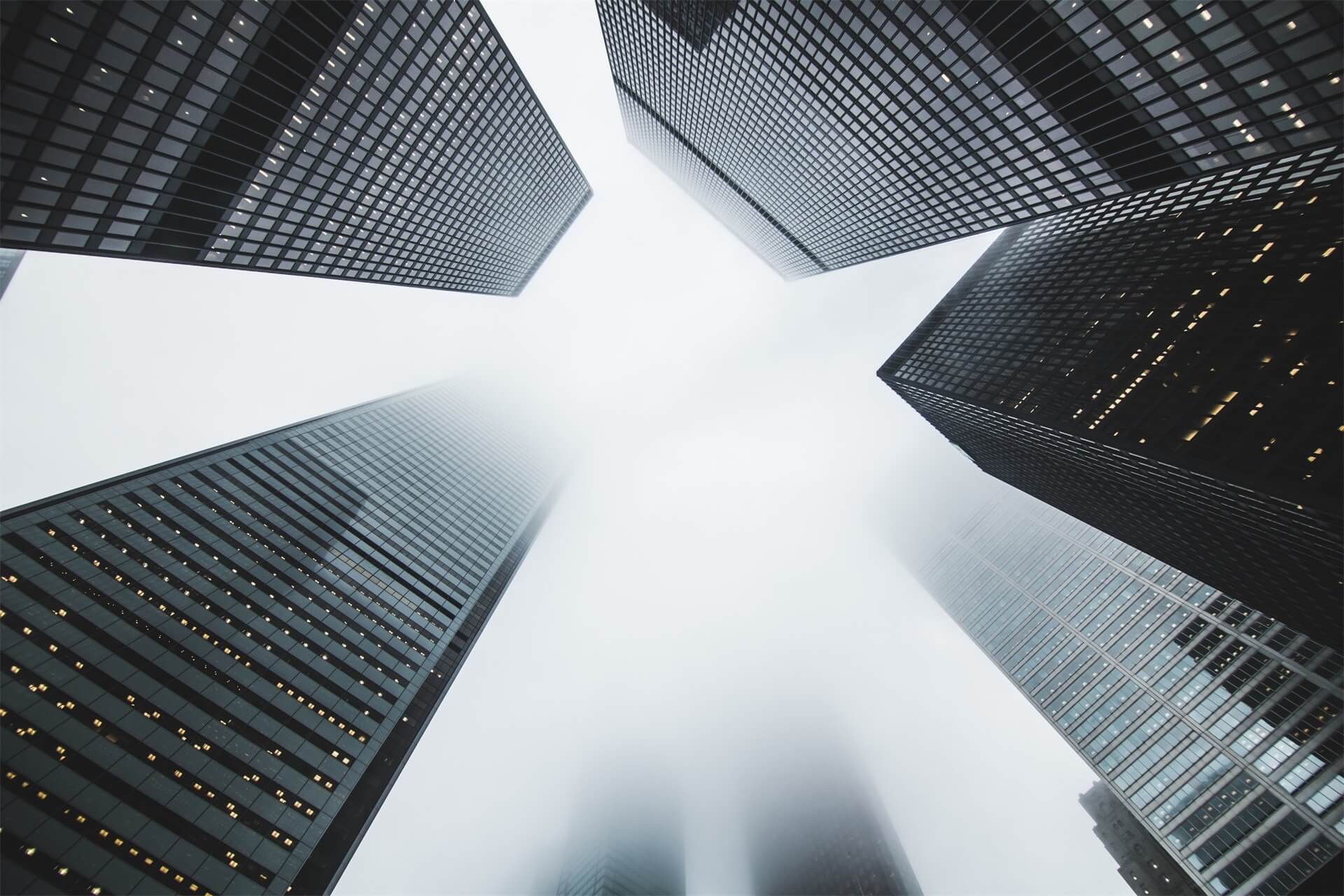 PART FOUR
ADD THE TITLE HERE
Fresh business general template
Applicable to enterprise introduction, summary report, sales marketing, chart dataa
TITLE CONTENT
Spring and autumn advertisement
Add title here
Add title here
Add title here
This template is the spring and autumn advertising original This template is the spring and autumn advertising original This template is the spring and autumn advertising original This template is the spring and autumn advertising original
This template is the spring and autumn advertising original This template is the spring and autumn advertising original This template is the spring and autumn advertising original This template is the spring and autumn advertising original
This template is the spring and autumn advertising original This template is the spring and autumn advertising original This template is the spring and autumn advertising original This template is the spring and autumn advertising original
TITLE CONTENT
Spring and autumn advertisement
2017 Add title here
This template is the spring and autumn advertising original This template is the spring and autumn advertising original This template is the spring and autumn advertising original 
This template is the spring and autumn advertising original
This template is the spring and autumn advertising original This template is the spring and autumn advertising original
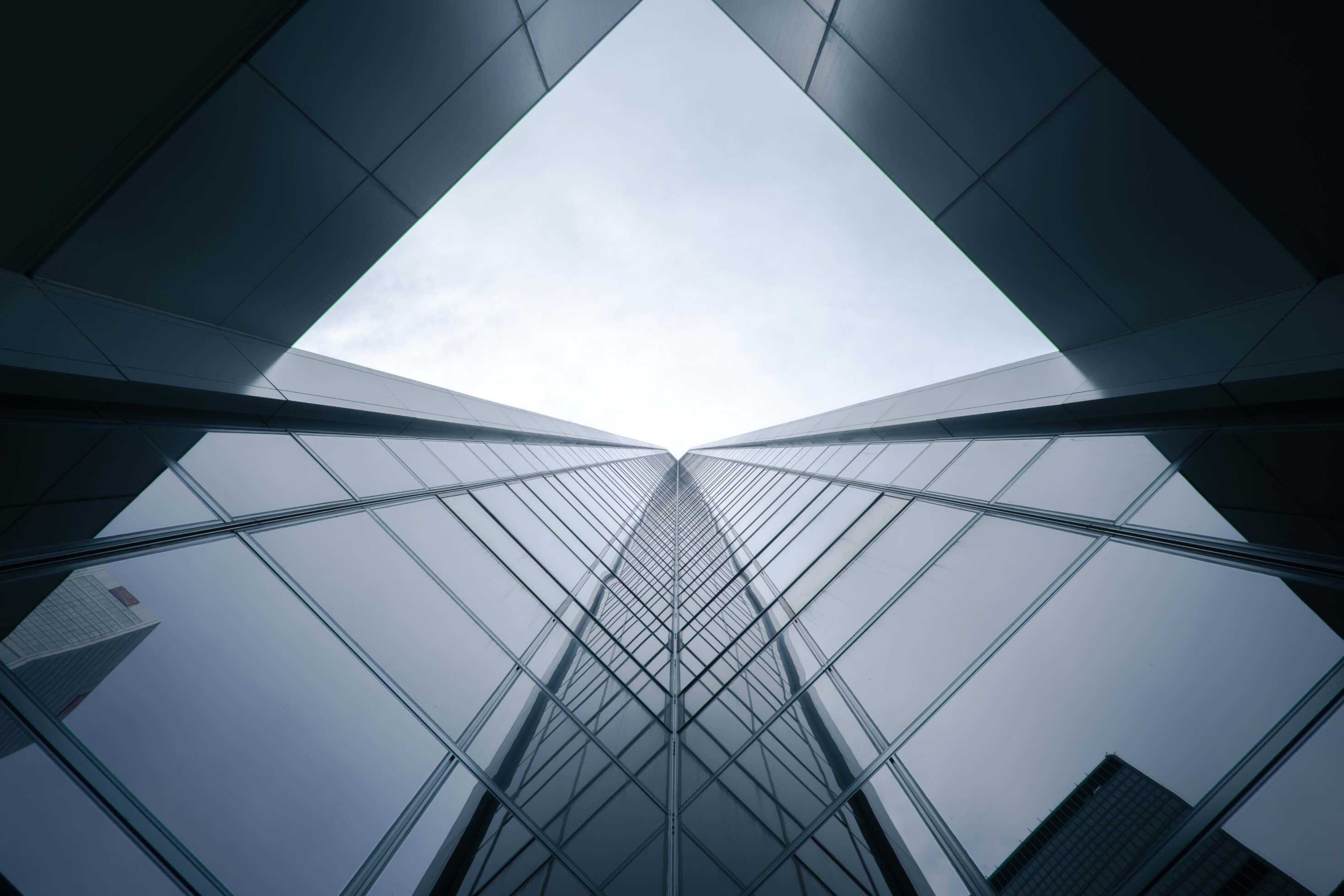 ＆
THANK
YOU
Fresh business general template
Applicable to enterprise introduction, summary report, sales marketing, chart data